Graphs:Quadratics, hyperbolas, truncus, circles, semicircles
Methods Chapter3 Chapter4
[Speaker Notes: Nearpod Activity]
The graph is called a parabola.
The possible 𝑦-values are all positive real numbers and 0. (This is called the range of the quadratic.)
The graph is symmetrical about the 𝑦-axis. The line about which the graph is symmetrical is called the axis of symmetry.
The graph has a vertex or turning point at the origin (0,0).
The minimum value of 𝑦 is 0 and it occurs at the turning point.
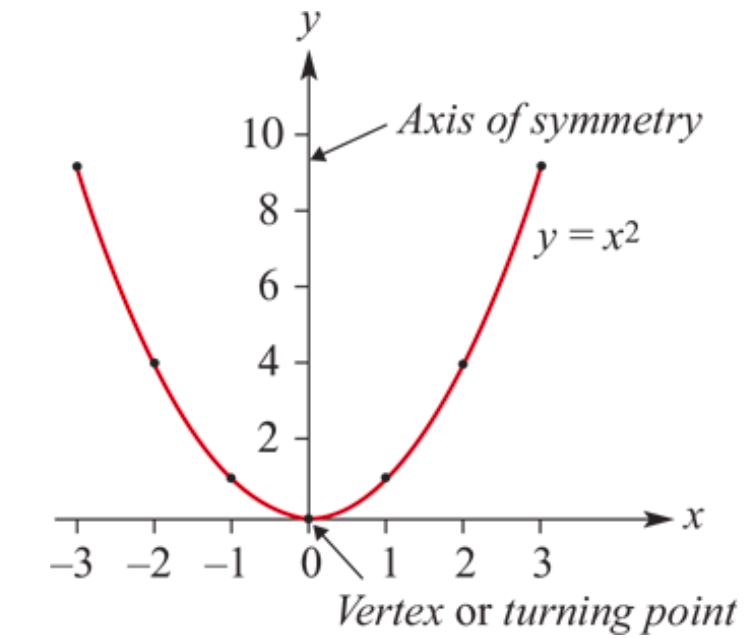 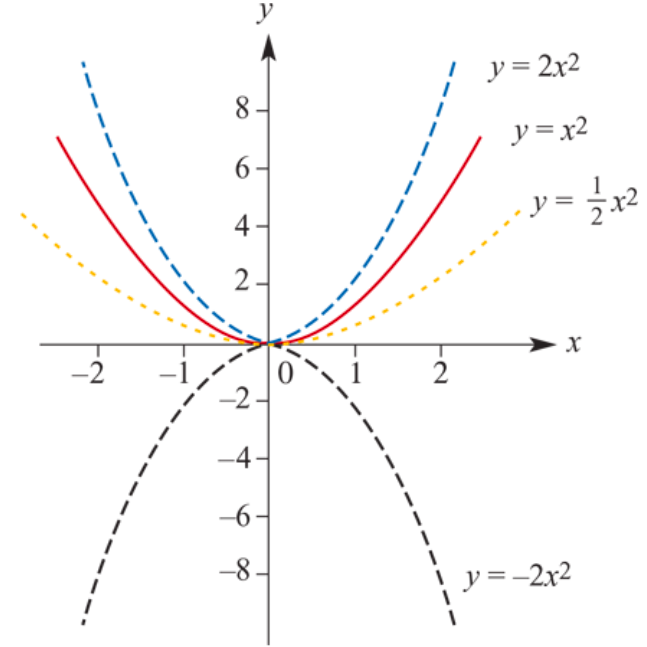 [Speaker Notes: The transformation which produces the graph of 𝑦=2𝑥^2 from the graph of 𝑦=𝑥^2 is called a dilation of factor 2 from the 𝑥x-axis.]
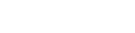 𝑘=1 Up1 unit of the 𝑦-axis. The vertex is (0,1) and the range ≥1.
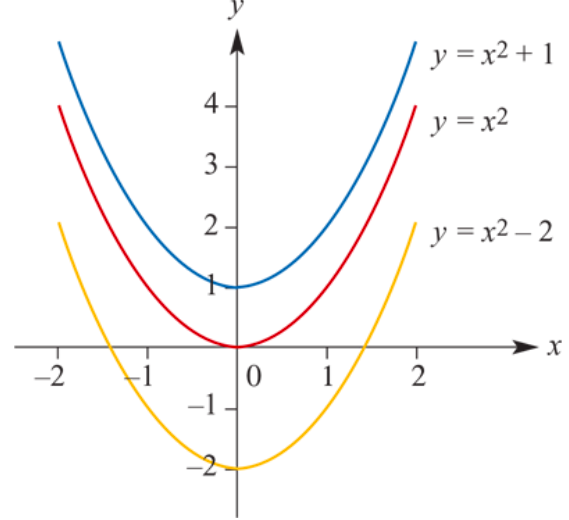 𝑘=−2  Down 2 units of the 𝑦-axis. The vertex is (0,−2) and the range ≥−2.
[Speaker Notes: The transformation which produces the graph of 𝑦=2𝑥^2 from the graph of 𝑦=𝑥^2 is called a dilation of factor 2 from the 𝑥x-axis.]
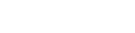 ℎ=−3 Vertex(−3,0) and the axis of symmetry  𝑥=−3.
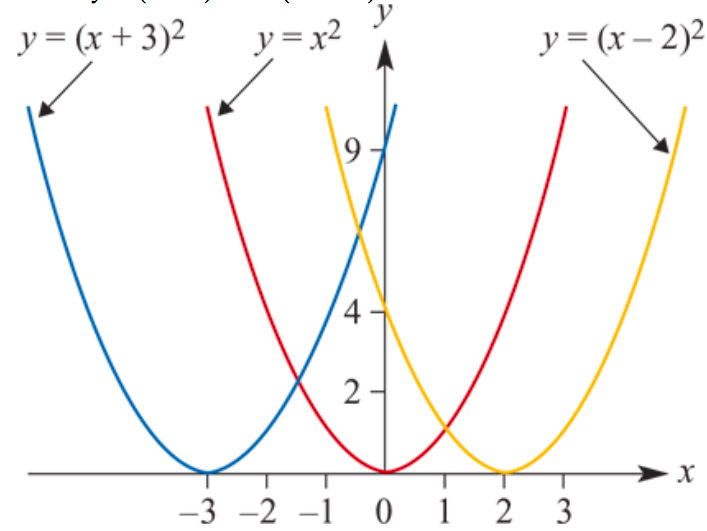 ℎ=2 Vertex (2,0) and the axis of symmetry 𝑥=2.
[Speaker Notes: The transformation which produces the graph of 𝑦=2𝑥^2 from the graph of 𝑦=𝑥^2 is called a dilation of factor 2 from the 𝑥x-axis.]
Quadratic rules
Discriminant
Quadratic formula
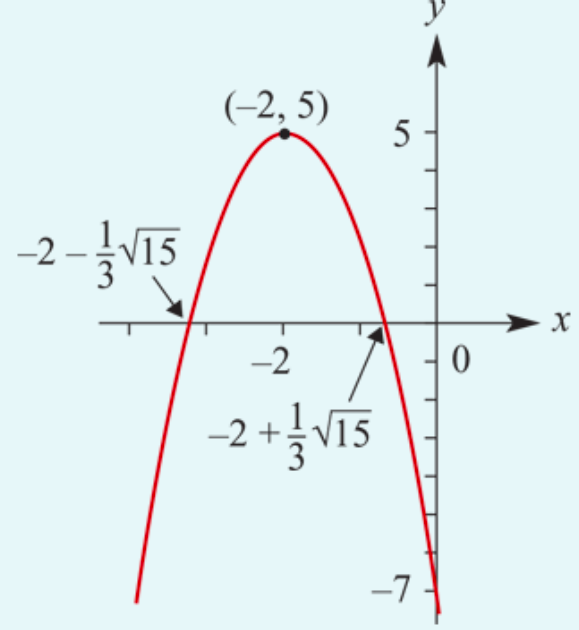 Rectangular hyperbolas
Asymptotes
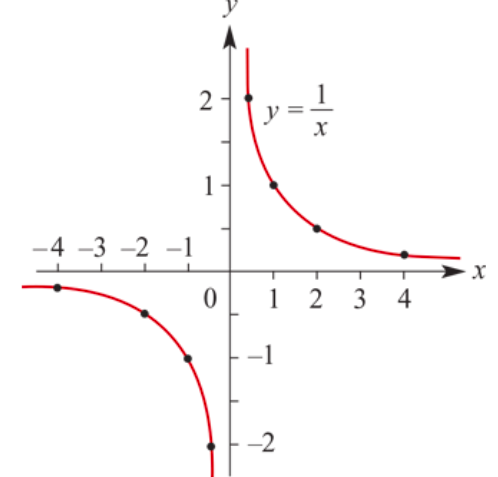 There are two lines associated with this graph that help to describe its shape.

Horizontal asymptote

Vertical asymptote
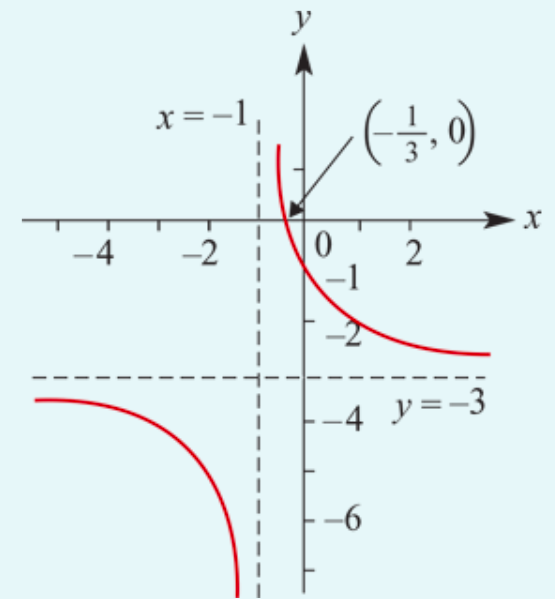 Truncus
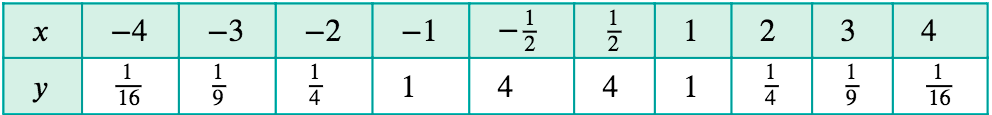 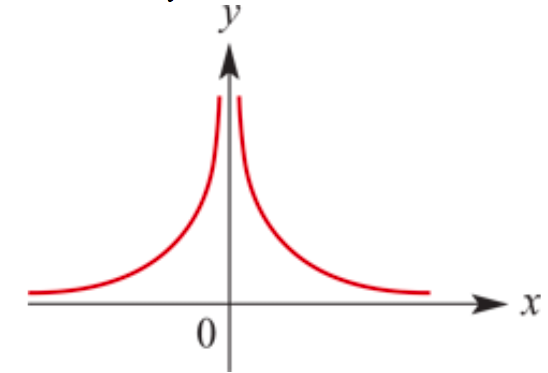 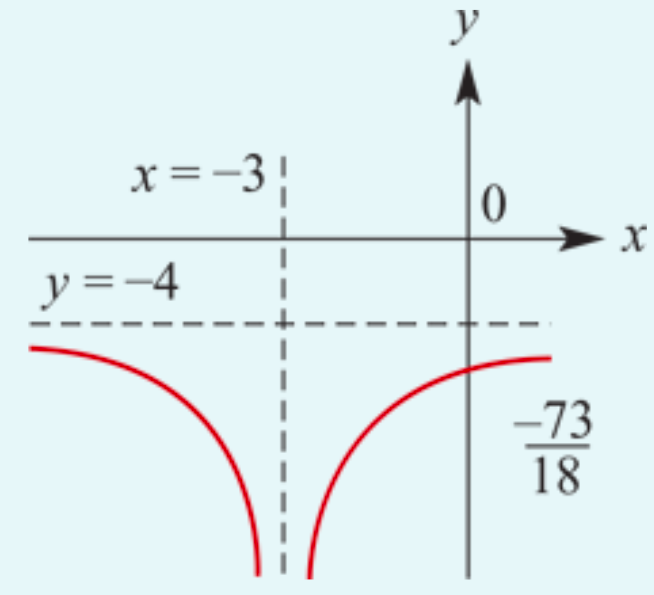 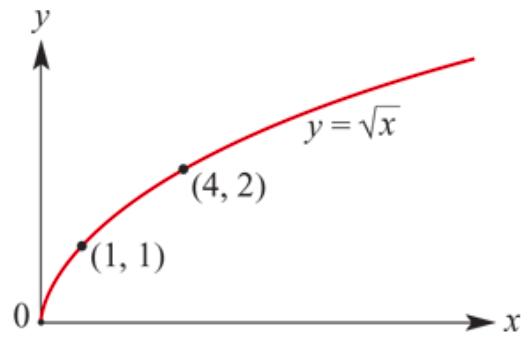 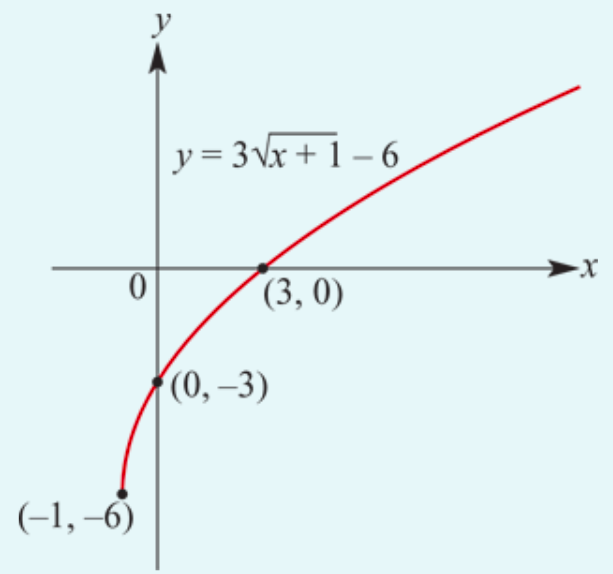 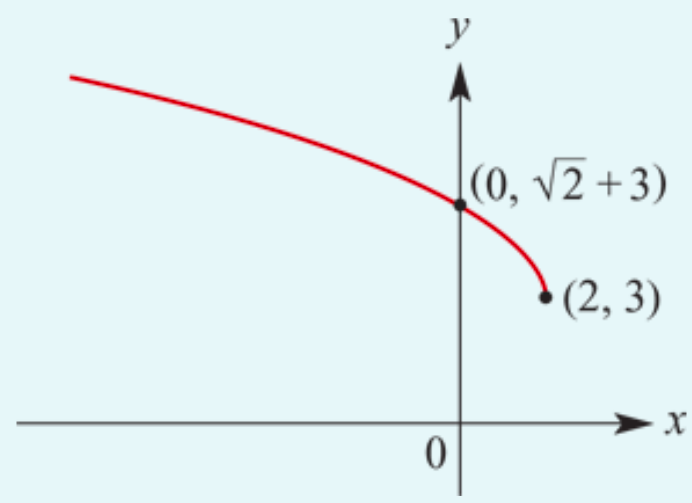 Equation of a Circle: ‘centre--radius’ form
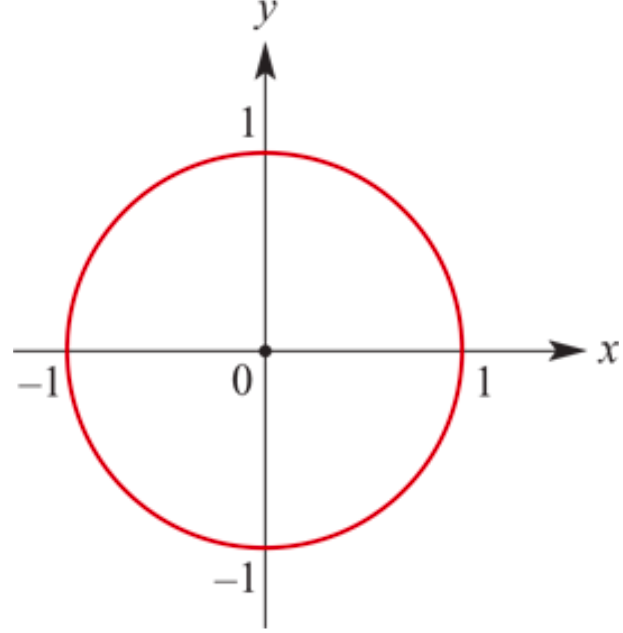 Is 𝑥2 + 𝑦2 =𝑟2
Where
The circle has centre (0,0)
It’s radius is 𝑟
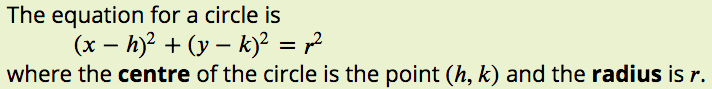 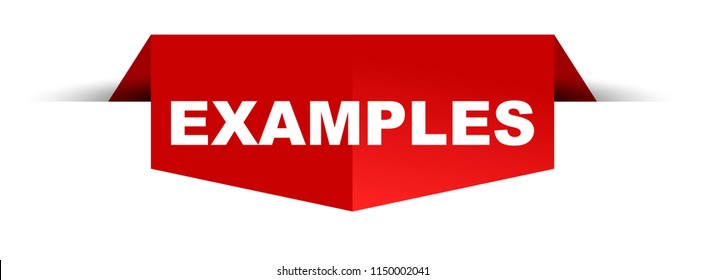 Sketch the graph of the circle
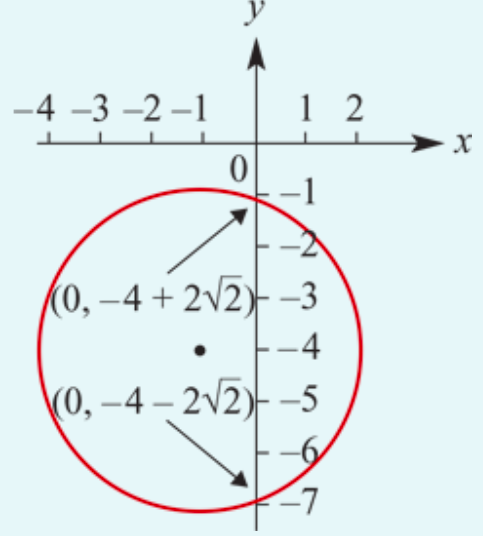 Semicircles
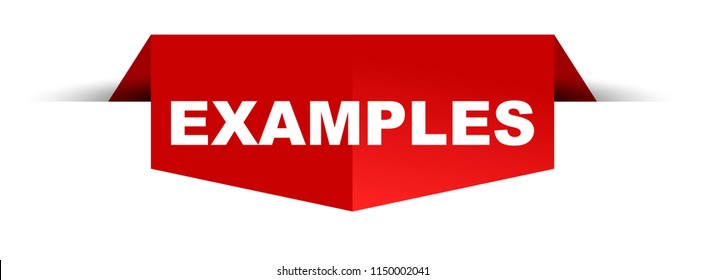 Sketch the graph of the semicircle
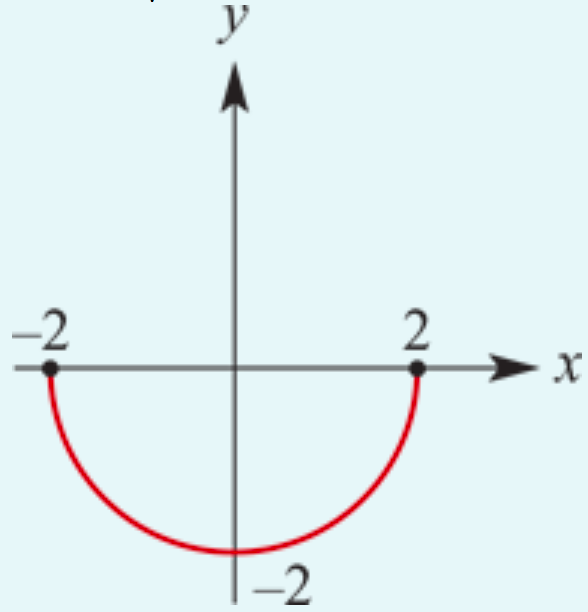 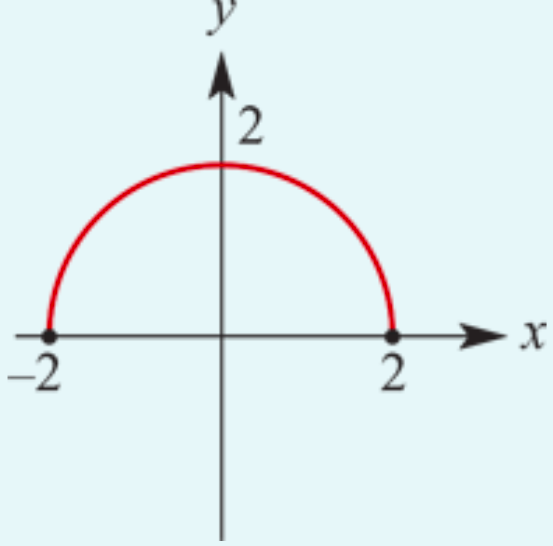 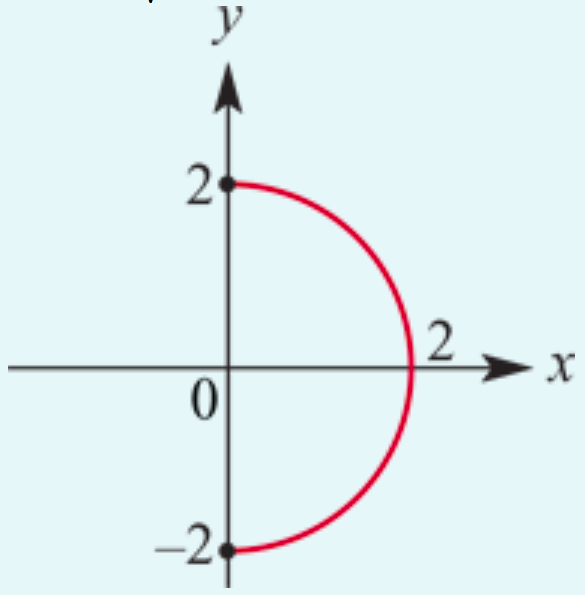 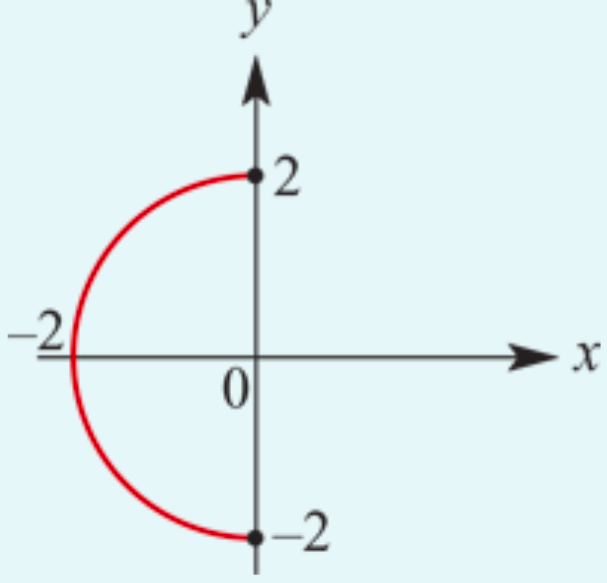 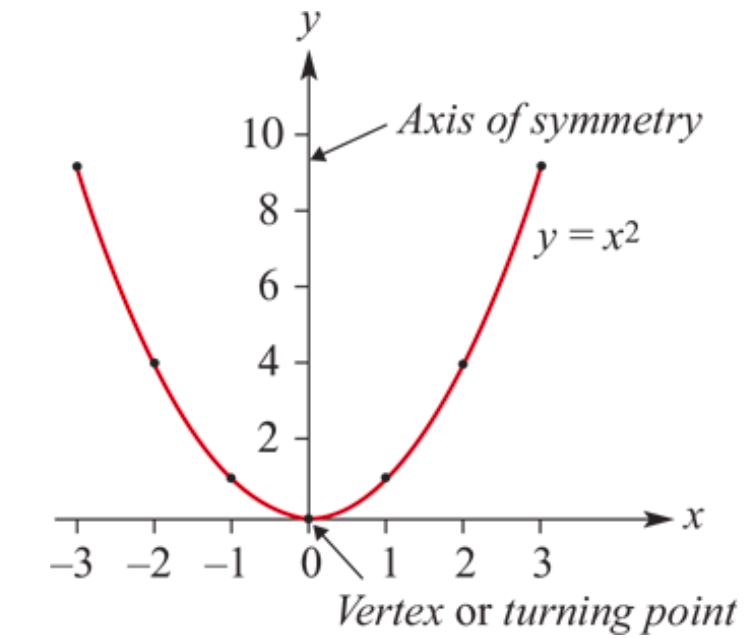 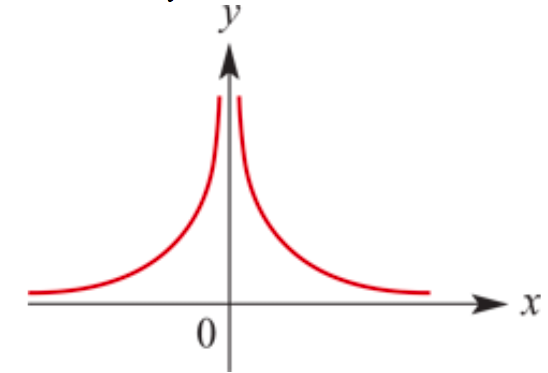 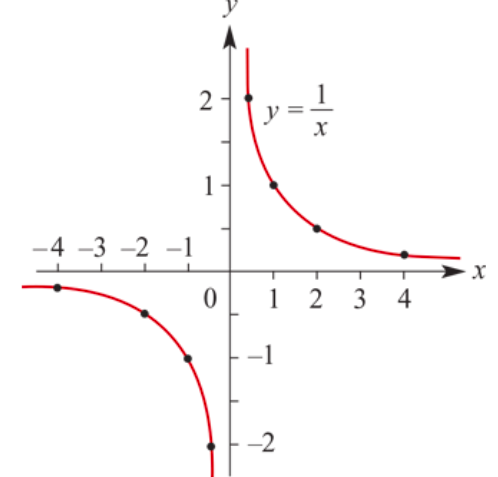 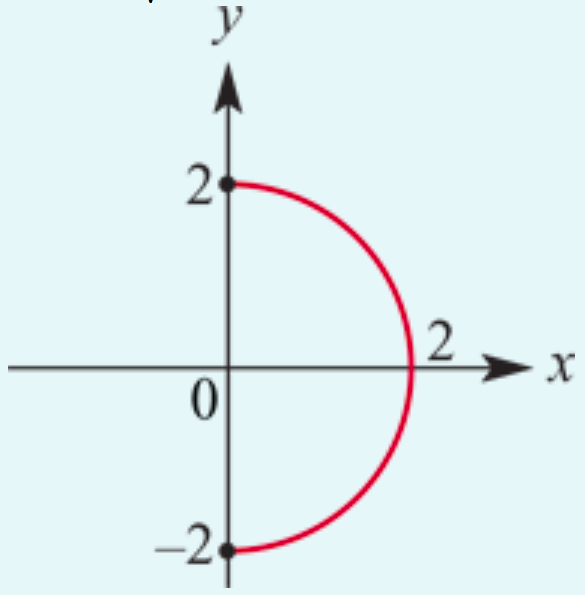 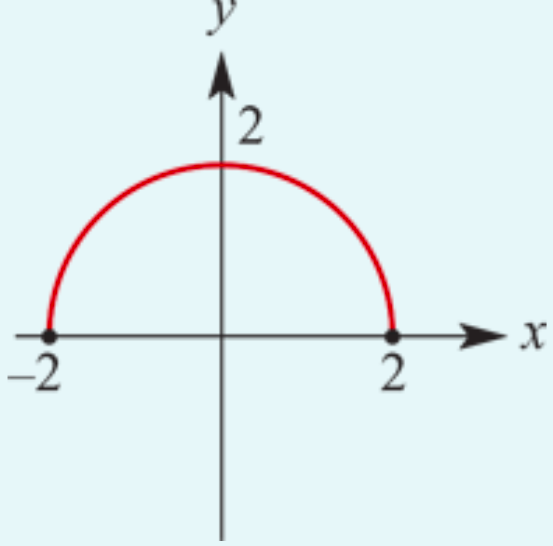 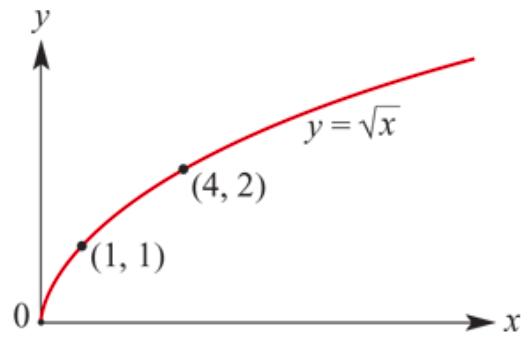 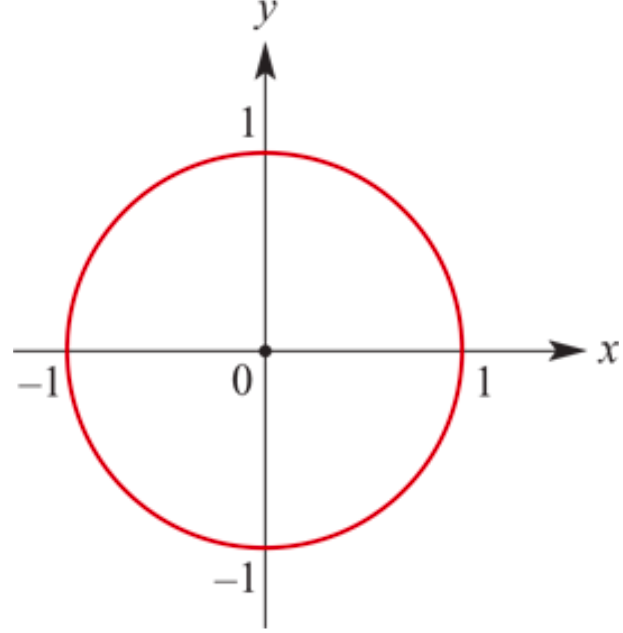 Relations, Functions, One to One Functions?